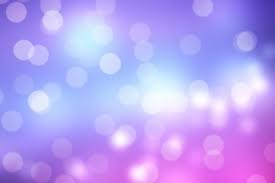 ESCUELA NORMAL DE EDUCACIÓN PREESCOLAR







ALUMNA: Mayela Abigail Moncada Cadena     #14

MATERIA: Estrategias para la exploración del mundo natural

MAESTRA: Yixie Karelia Laguna Montañez

COMPETENCIAS UNIDAD:
*Aplica el plan y programas de estudio para alcanzar los propósitos educativos y contribuir al pleno desenvolvimiento de las capacidades de sus alumnos.
*Diseña planeaciones aplicando sus conocimientos curriculares, psicopedagógicos, disciplinares, didácticos y tecnológicos para propiciar espacios de aprendizaje incluyentes que respondan a las necesidades de todos los alumnos en el marco del plan y programas de estudio.
*Integra recursos de la investigación educativa para enriquecer su práctica profesional, expresando su interés por el conocimiento, la ciencia y la mejora de la educación.

SALTILLO, COAHUILA                                                                            ABRIL/2020
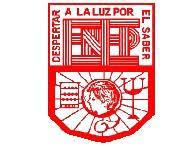 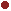 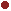